Schulung
Kurzvorstellung BD-Online
Webbasiertes Dienstplanungsprogramm
09.10.2020      Technik ÄBD
Vorteile BD-Online
Unabhängigkeit von den Sprechzeiten des Büros
Erreichbarkeit aller Teilnehmenden gewährleistet
Erleichterung der kurzfristigen Diensttausche
Doppelplanungen in parallelen Dienstarten werden verhindert
Seite 2
Kurzvorstellung BD-Online
20.08.2021
Gliederung
Anmelden
Startseite und Ihre Daten
Abgabe von Dienstwünschen
Dienstübersicht und Tauschbörse
Ihren Dienst abgeben/tauschen
Fremden Dienst übernehmen/tauschen
Seite 3
Kurzvorstellung BD-Online
20.08.2021
Gliederung
Anmelden
Startseite und Ihre Daten
Abgabe von Dienstwünschen
Dienstübersicht und Tauschbörse
Ihren Dienst abgeben/tauschen
Fremden Dienst übernehmen/tauschen
Seite 4
Kurzvorstellung BD-Online
20.08.2021
Aktivierungsmail
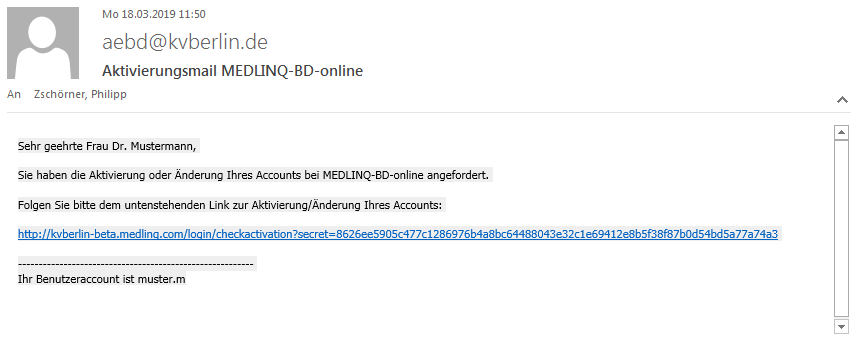 Ihr Benutzeraccount ist gleichzeitig der Benutzername zum Anmelden.
Seite 5
Kurzvorstellung BD-Online
20.08.2021
Nach Klicken auf den Aktivierungslink:Eingeben der E-Mail Adresse und Vergabe des Passworts
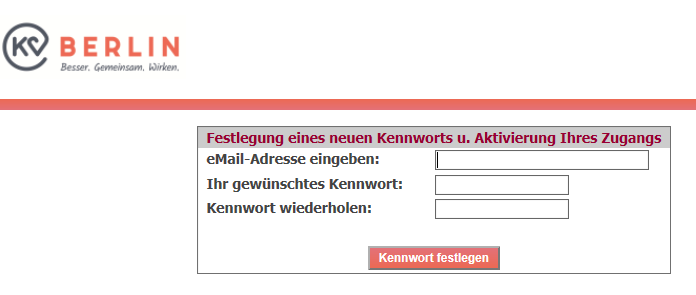 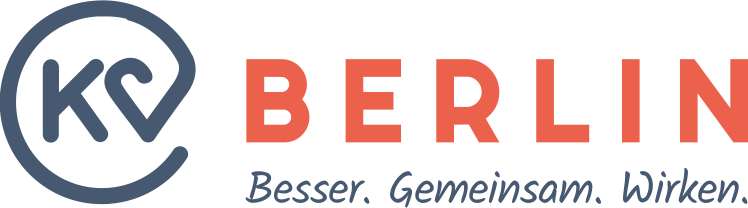 Bitte die eMail-Adresse eingeben, die Sie im Arztregister der KV Berlin oder in der Fachabteilung ÄBD angegeben haben.
An diese Adresse haben Sie auch die Aktivierungsmail bekommen.
Kennwortrichtlinie: 
(mindestens)
8 Zeichen
Einen Großbuchstaben
Eine Zahl
Ein Sonderzeichen (!$#*&%…)
Seite 6
Kurzvorstellung BD-Online
20.08.2021
Erreichbarkeit über die Homepage
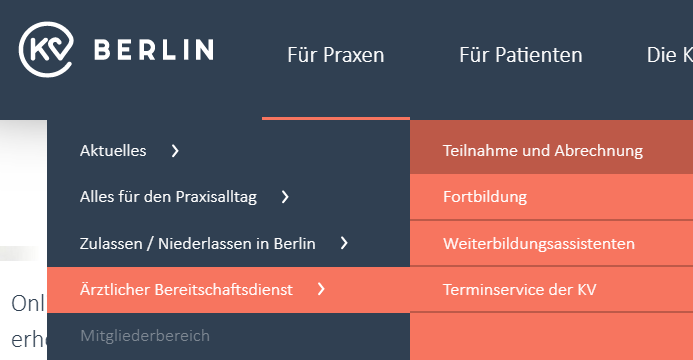 1
2
3
Seite 7
Kurzvorstellung BD-Online
20.08.2021
Erreichbarkeit über die Homepage - Fortsetzung
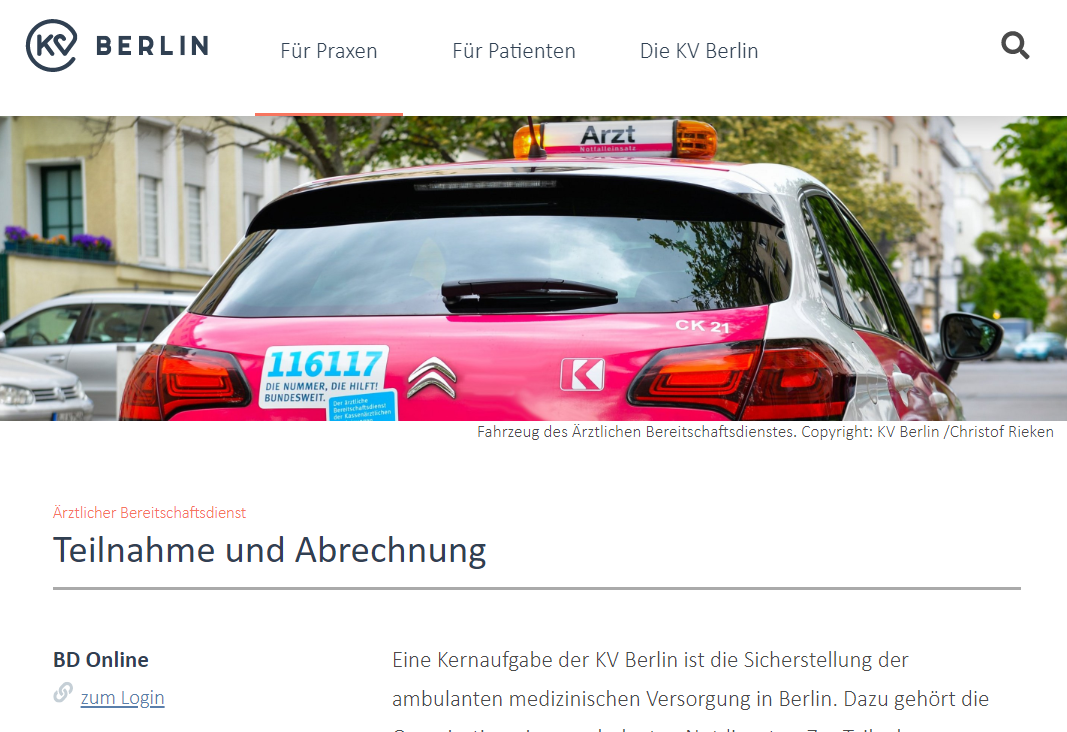 Hier finden Sie BD-Online
Seite 8
Kurzvorstellung BD-Online
20.08.2021
Anmelden in BD-Online
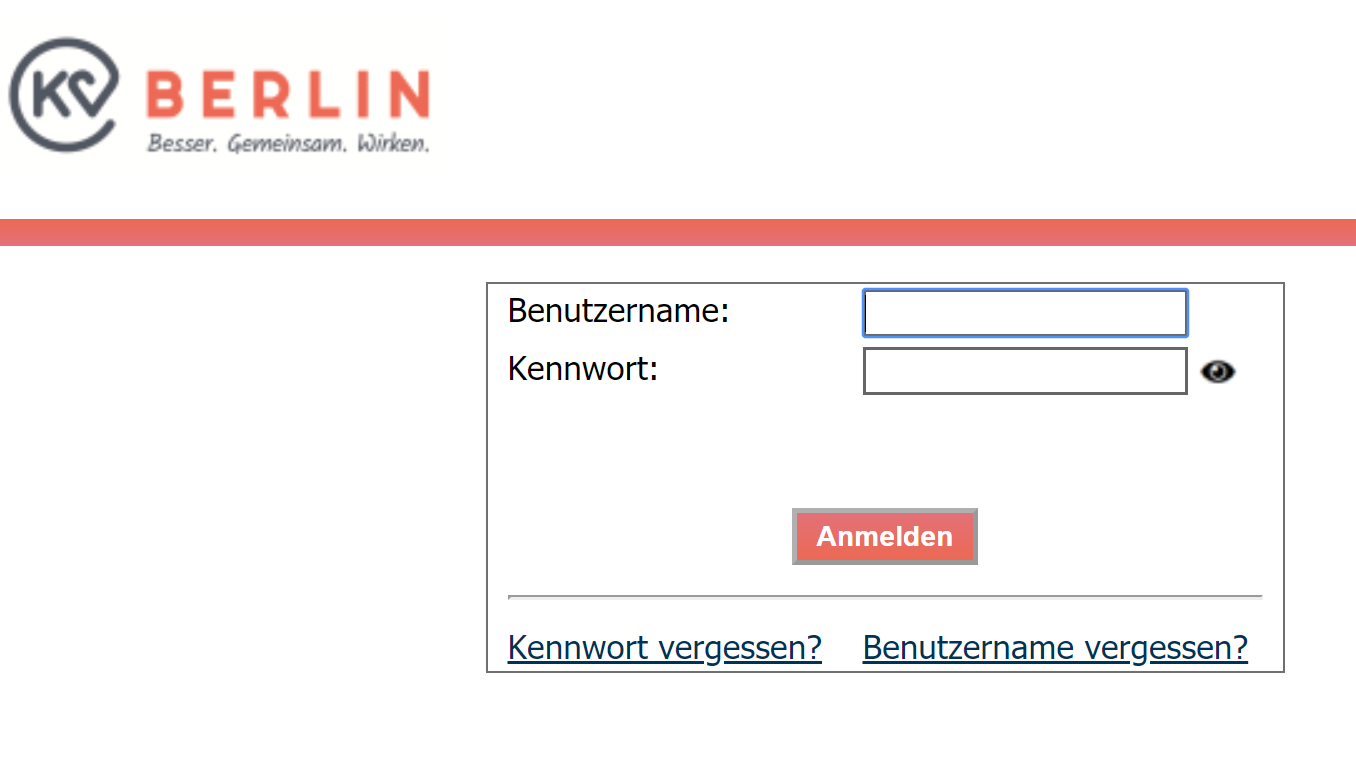 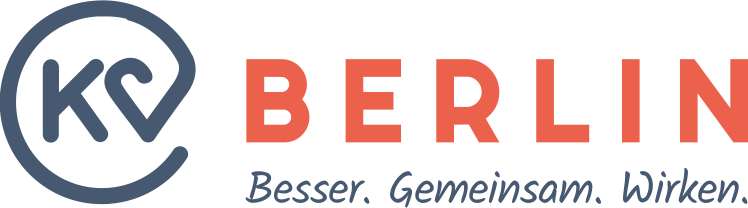 Bitte geben Sie hier Ihren Benutzernamen und das von Ihnen vergebene Passwort ein.
Seite 9
Kurzvorstellung BD-Online
20.08.2021
Gliederung
Anmelden
Startseite und Ihre Daten
Abgabe von Dienstwünschen
Dienstübersicht und Tauschbörse
Ihren Dienst abgeben/tauschen
Fremden Dienst übernehmen/tauschen
Seite 10
Kurzvorstellung BD-Online
20.08.2021
Startseite nach dem Anmelden
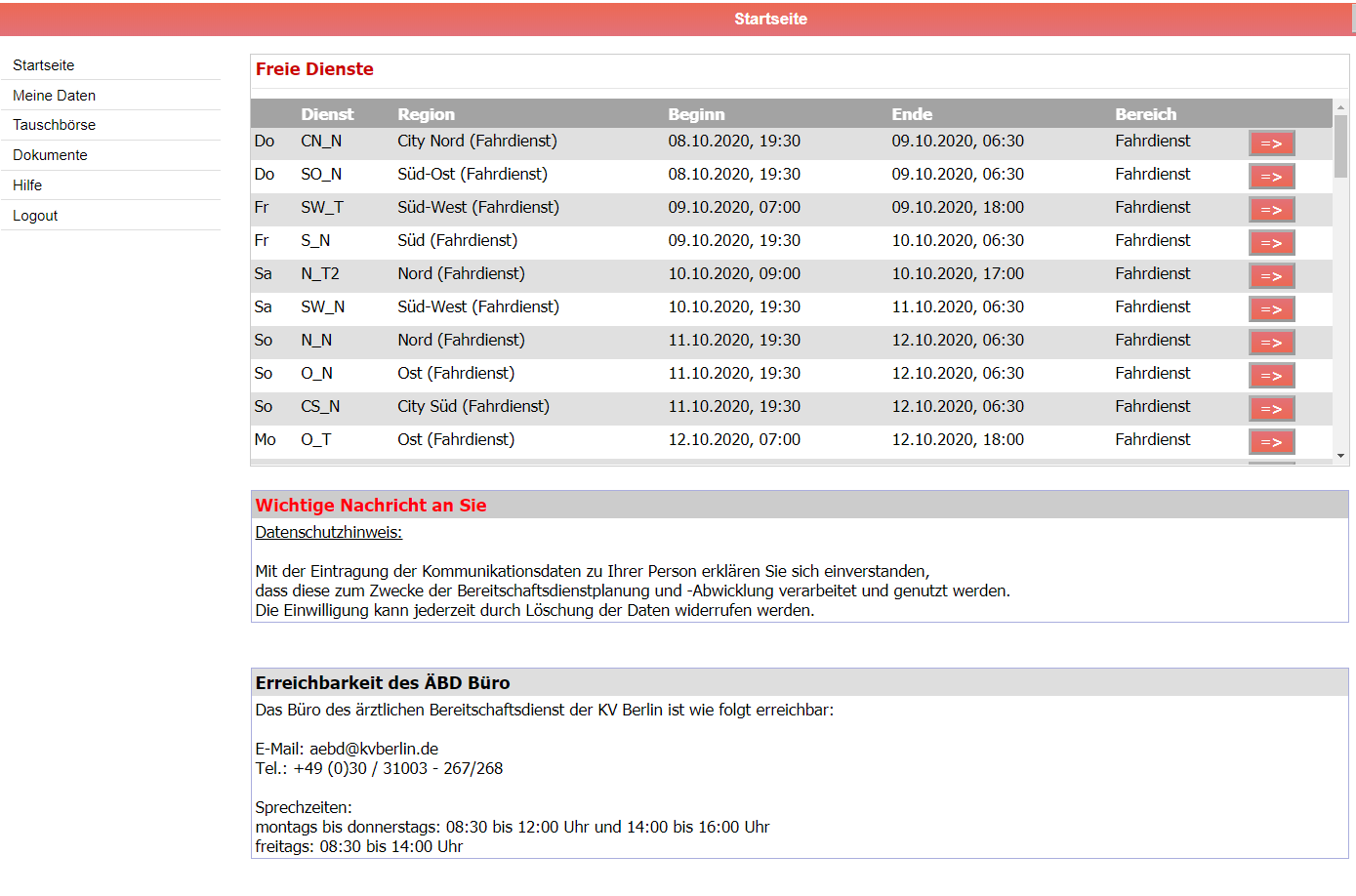 Seite 11
Kurzvorstellung BD-Online
20.08.2021
Startseite nach dem Anmelden
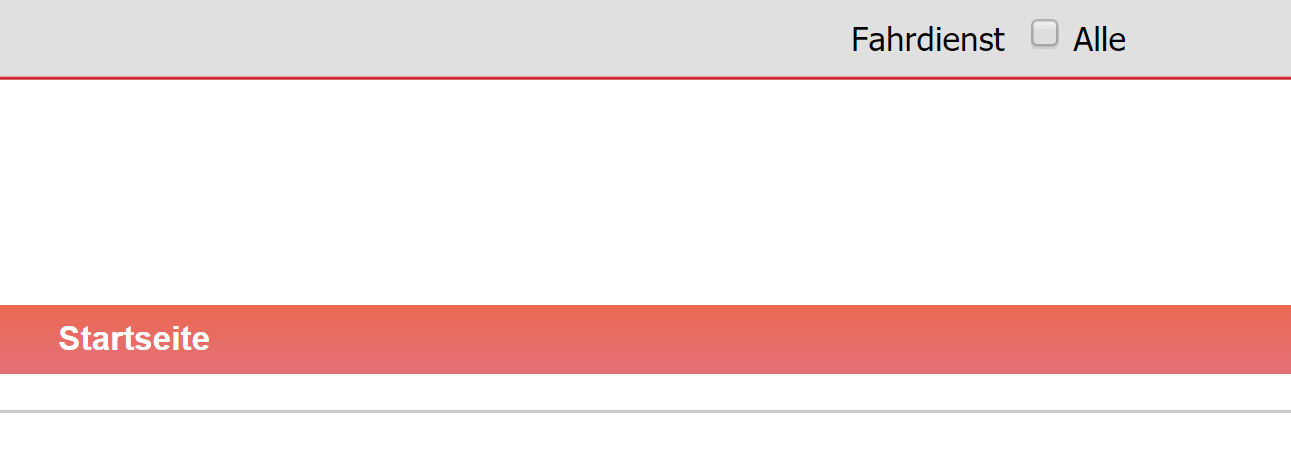 Bitte achten Sie immer darauf die gewünschte Dienstart auszuwählen. 
Dies muss vor der Eingabe von Wünschen oder Abwesenheiten geschehen.
Seite 12
Kurzvorstellung BD-Online
20.08.2021
Startseite nach dem Anmelden
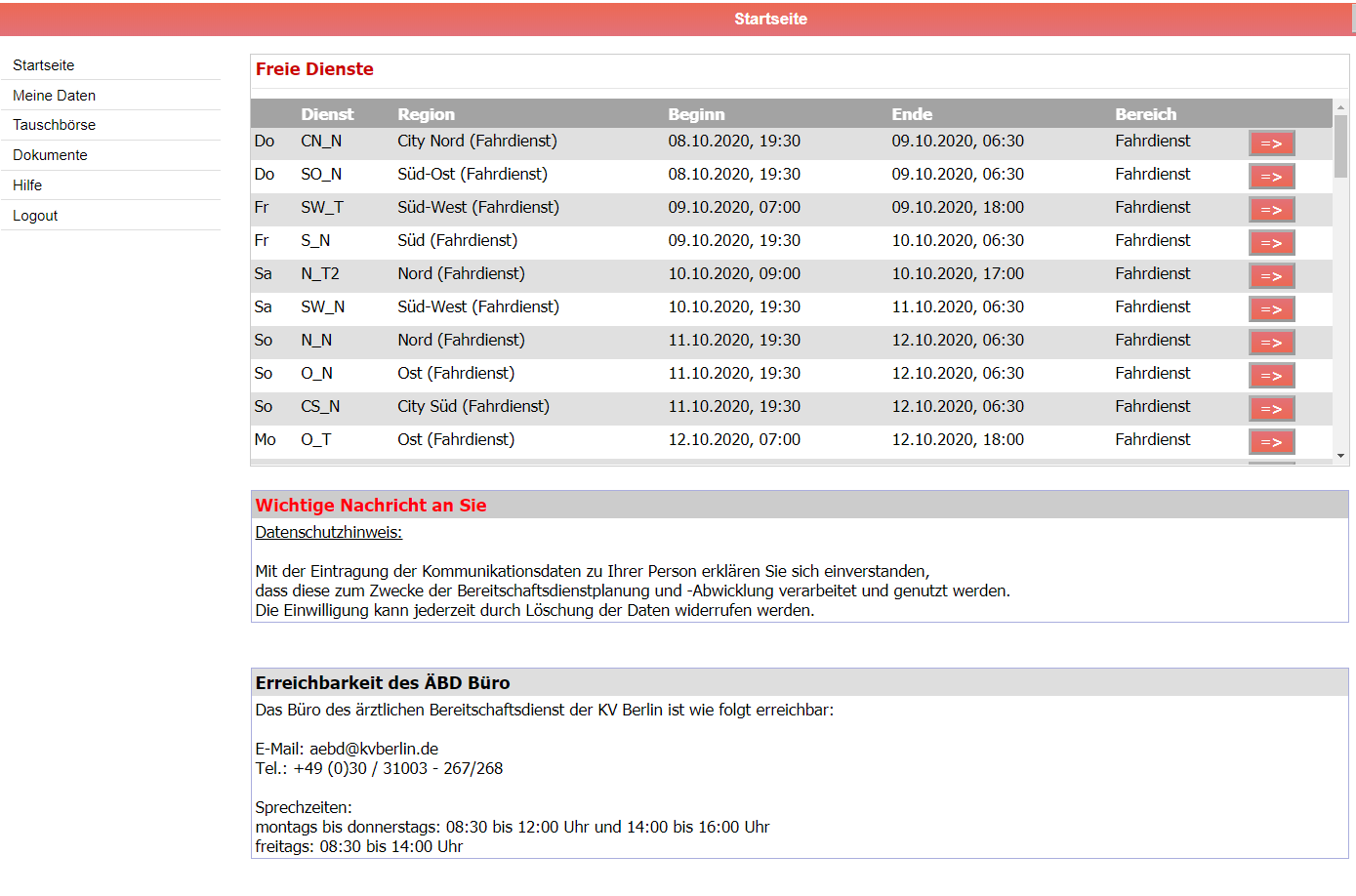 Hier können Sie sich für freie Dienste bewerben.
Seite 13
Kurzvorstellung BD-Online
20.08.2021
Ihre Daten
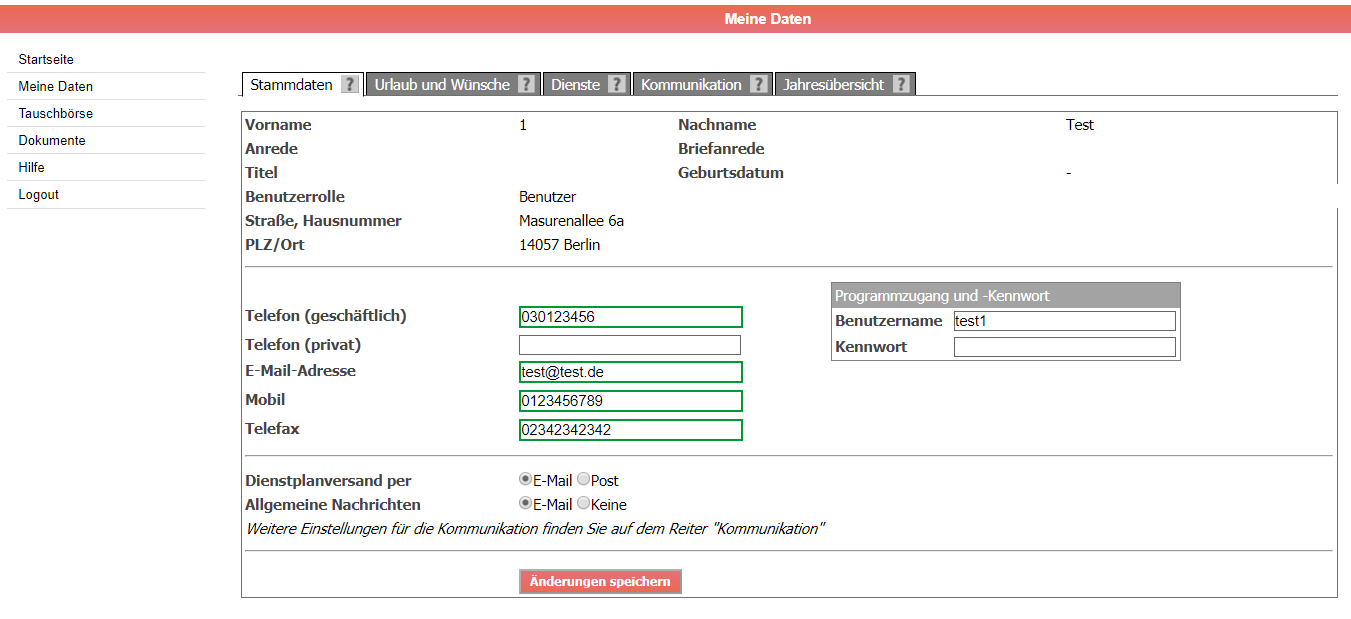 Seite 14
Kurzvorstellung BD-Online
20.08.2021
Ihre Daten - Stammdaten
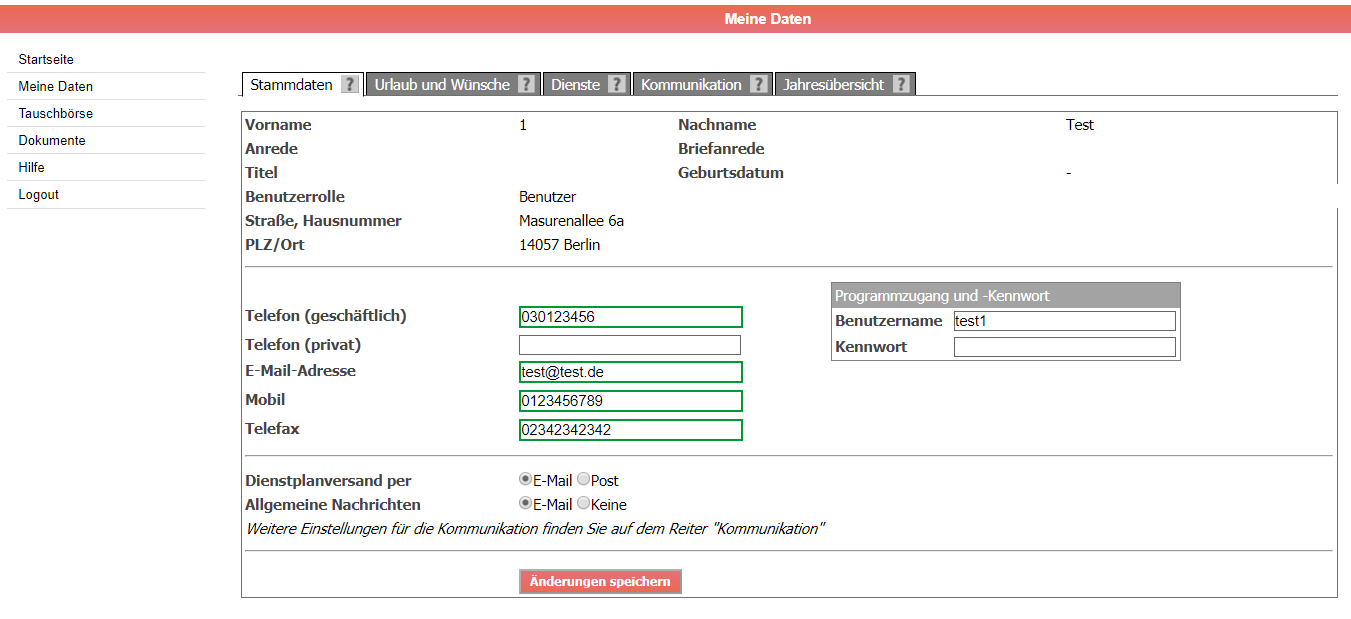 Hier können Sie sich ein neues Kennwort vergeben.
Bitte halten Sie Ihre Erreichbarkeiten aktuell.
Seite 15
Kurzvorstellung BD-Online
20.08.2021
Gliederung
Anmelden
Startseite und Ihre Daten
Abgabe von Dienstwünschen
Dienstübersicht und Tauschbörse
Ihren Dienst abgeben/tauschen
Fremden Dienst übernehmen/tauschen
Seite 16
Kurzvorstellung BD-Online
20.08.2021
Ihre Daten – Urlaub und Wünsche
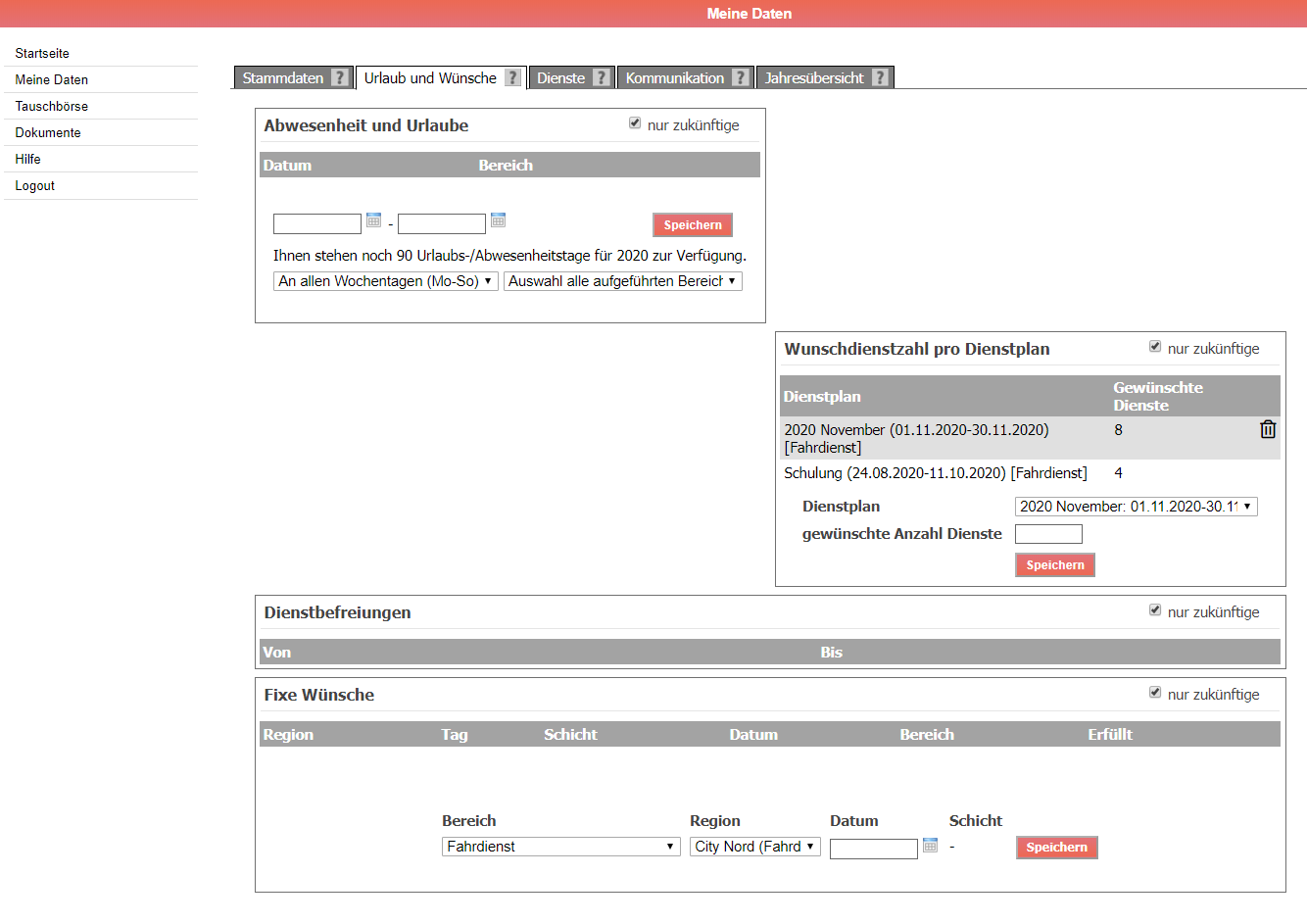 Hier können Sie Ihre Verfügbarkeiten bzw. Dienstwünsche und die maximal gewünschten Dienste eingeben.
Seite 17
Kurzvorstellung BD-Online
20.08.2021
Dienstwünsche eintragen
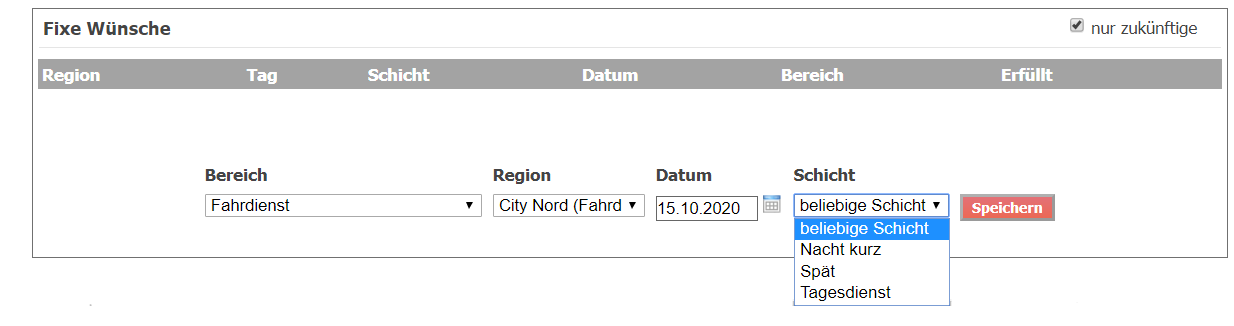 Wählen Sie die gewünschte Region.
Die verfügbaren Schichten werden Ihnen vorgeschlagen
Wählen Sie den gewünschten Bereich.
Wählen Sie das gewünschte Datum.
Seite 18
Kurzvorstellung BD-Online
20.08.2021
Eingabe der maximal gewünschten Dienste
Wählen Sie zuerst den Dienstplan aus.
Anschließend geben Sie die Anzahl der maximal gewünschten Dienste ein.
Bestätigen Sie mit „Speichern“
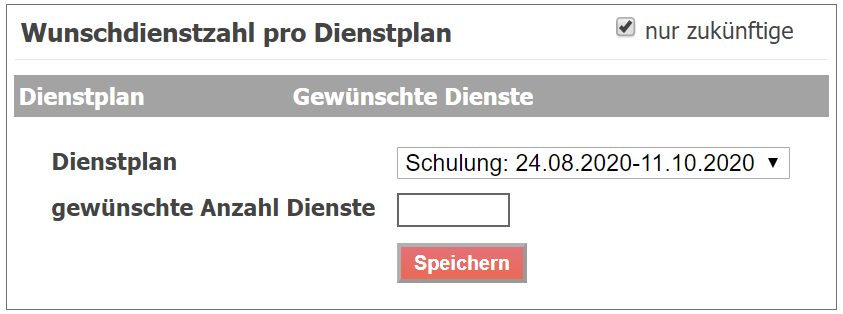 Seite 19
Kurzvorstellung BD-Online
20.08.2021
Gliederung
Anmelden
Startseite und Ihre Daten
Abgabe von Dienstwünschen
Dienstübersicht und Tauschbörse
Ihren Dienst abgeben/tauschen
Fremden Dienst übernehmen/tauschen
Seite 20
Kurzvorstellung BD-Online
20.08.2021
Die Dienstübersicht
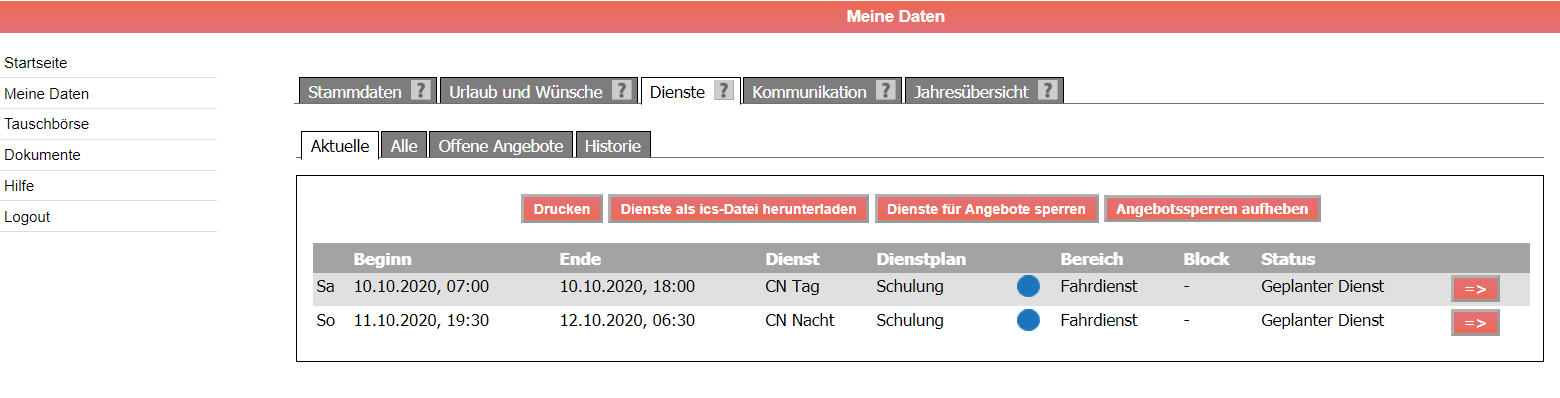 Hier finden alle Dienste, die Sie in den Vorquartalen geleistet haben
Hier finden Sie die Dienste des aktuellen Dienstplans, sowie offene Angebote des aktuellen Dienstplans.
Seite 21
Kurzvorstellung BD-Online
20.08.2021
Die Tauschbörse
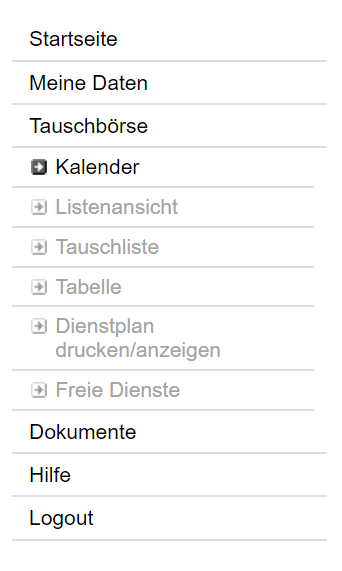 Die Tauschbörse bietet verschiedene Ansichten, in denen Sie Ihre Dienste tauschen können.

Diese stehen als Kalender, als Liste oder als Tabelle nach Regionen geordnet zur Verfügung.
Liste aller Tauschangebote
Liste aller freien Dienste
Seite 22
Kurzvorstellung BD-Online
20.08.2021
Die Tauschbörse - Kalenderansicht
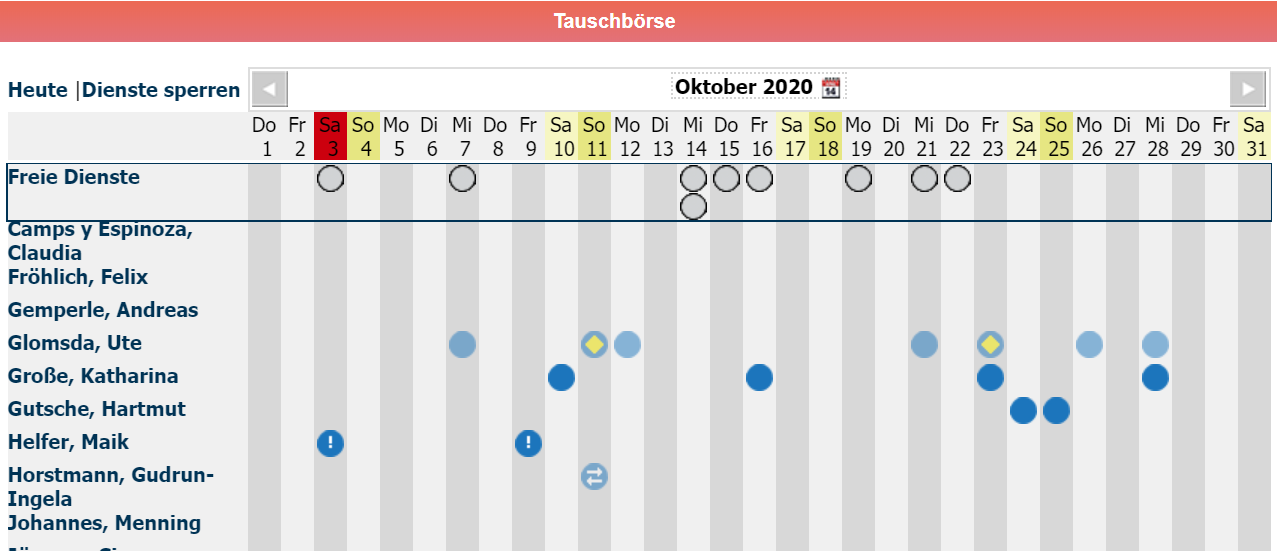 Vorheriger Monat
Nächster Monat
Die Kalenderansicht bietet eine Übersicht Ihrer Dienste und der des Kollegiums.
Durch Klicken auf einen Blauen Punkt öffne sich das Tauschmenü. 
Von dort aus können Sie sich nähere Informationen zum Dienst anzeigen lassen und den Dienst tauschen.
Seite 23
Kurzvorstellung BD-Online
20.08.2021
Die Tauschbörse - Listenansicht
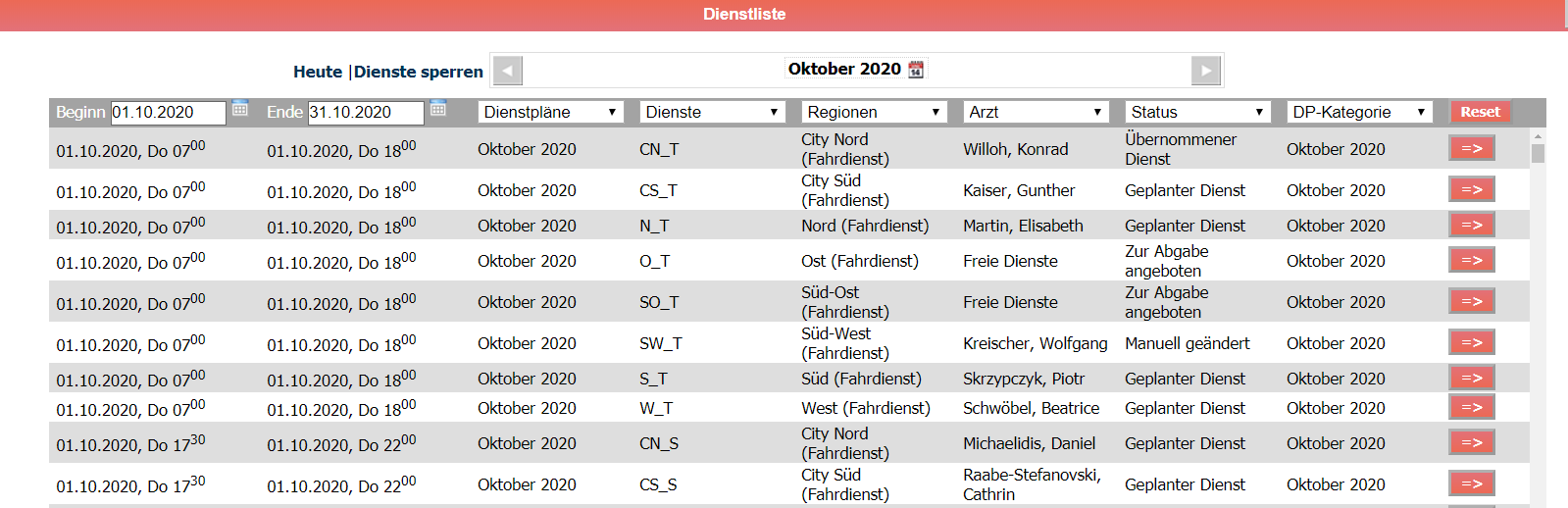 Der Dienstplan in einer Listenansicht, per Klick auf die rote Tauschliste kommen Sie in das Tauschmenü.
Seite 24
Kurzvorstellung BD-Online
20.08.2021
Die Tauschbörse - Tabellenansicht
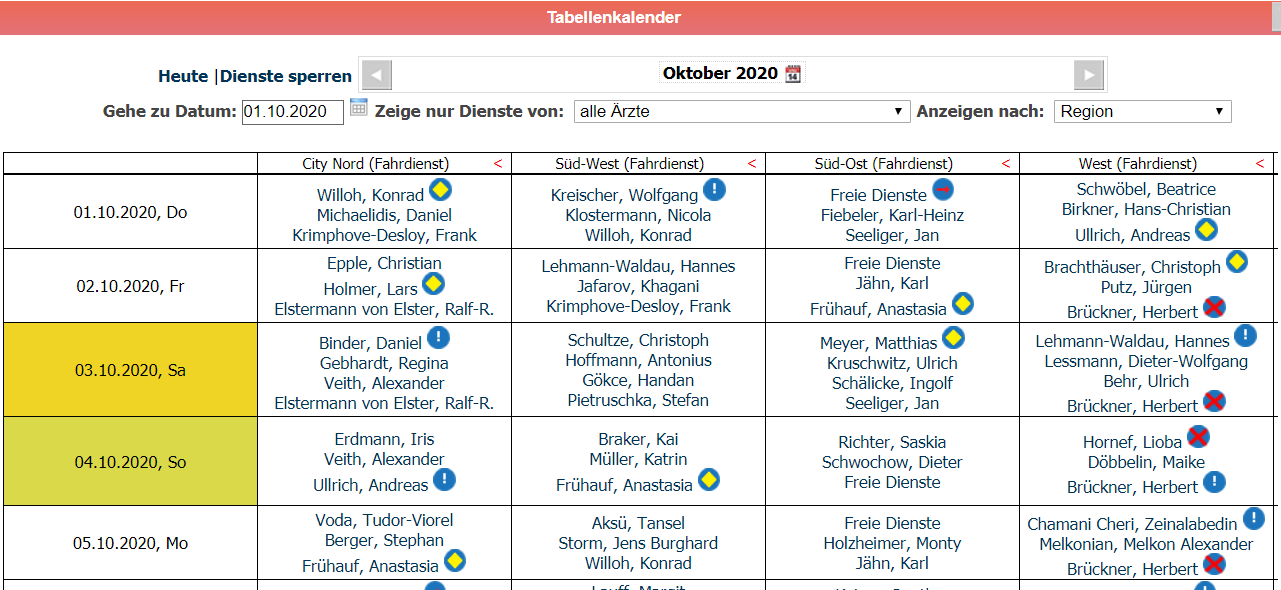 In der Tabelle finden Sie den Dienstplan nach Regionen geordnet und nach dem Datum sortiert.
Seite 25
Kurzvorstellung BD-Online
20.08.2021
Die Tauschbörse - Tauschliste
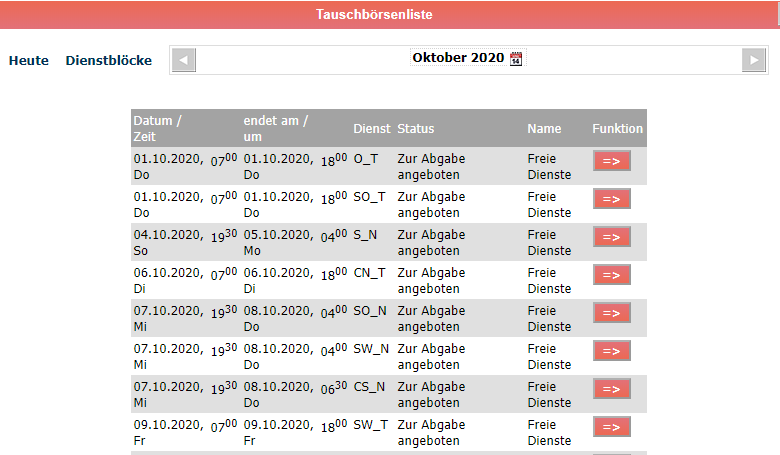 Listenansicht aller Tauschangebote
Seite 26
Kurzvorstellung BD-Online
20.08.2021
Gliederung
Anmelden
Startseite und Ihre Daten
Abgabe von Dienstwünschen
Dienstübersicht und Tauschbörse
Ihren Dienst abgeben/tauschen
Fremden Dienst übernehmen/tauschen
Seite 27
Kurzvorstellung BD-Online
20.08.2021
Das Tauschfenster – Eigene Dienste anbieten
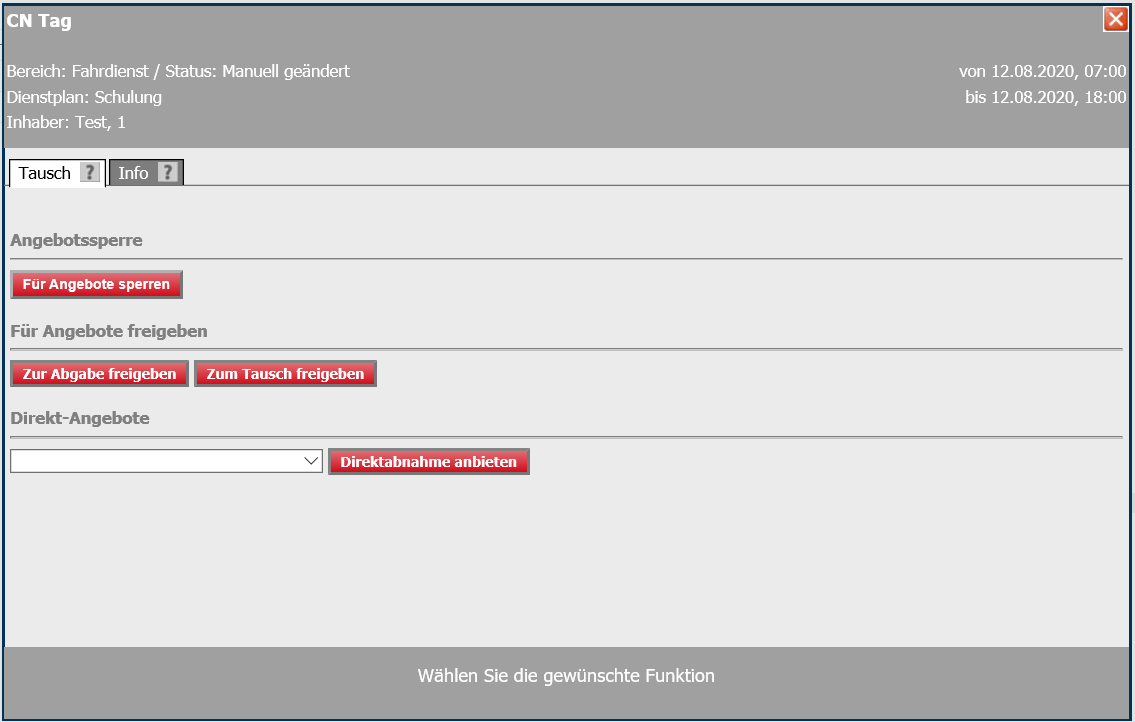 Den Dienst für Angebote sperren
Den Dienst zur Abgabe oder zum Tausch anbieten
Den Dienst direkt abgeben, sofern vorher untereinander abgesprochen. Hierfür zuerst den Namen auswählen und dann anbieten.
Seite 28
Kurzvorstellung BD-Online
20.08.2021
Das Tauschfenster – Angebotenen Dienst zurückgeben
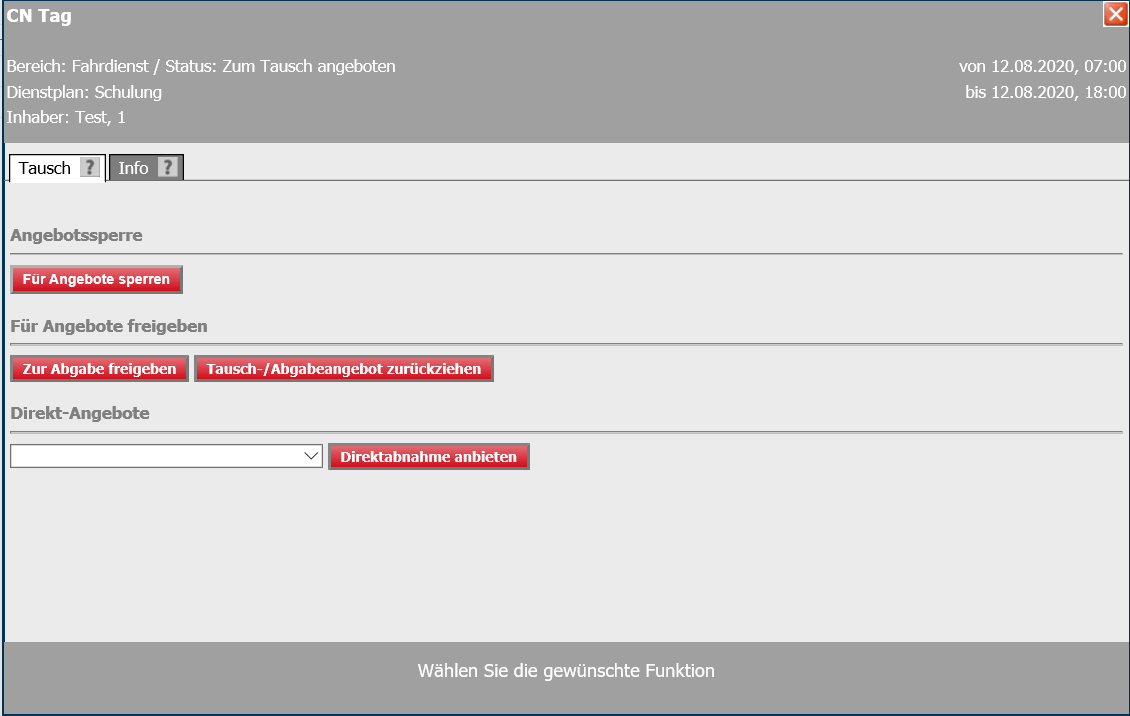 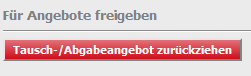 Hier können Sie den angebotenen Tausch/die angebotene Übernahme zurücknehmen, sofern vom Empfänger noch nicht bestätigt wurde
Seite 29
Kurzvorstellung BD-Online
20.08.2021
Gliederung
Anmelden
Startseite und Ihre Daten
Abgabe von Dienstwünschen
Dienstübersicht und Tauschbörse
Ihren Dienst abgeben/tauschen
Fremden Dienst übernehmen/tauschen
Seite 30
Kurzvorstellung BD-Online
20.08.2021
Das Tauschfenster – Fremden Dienst übernehmen
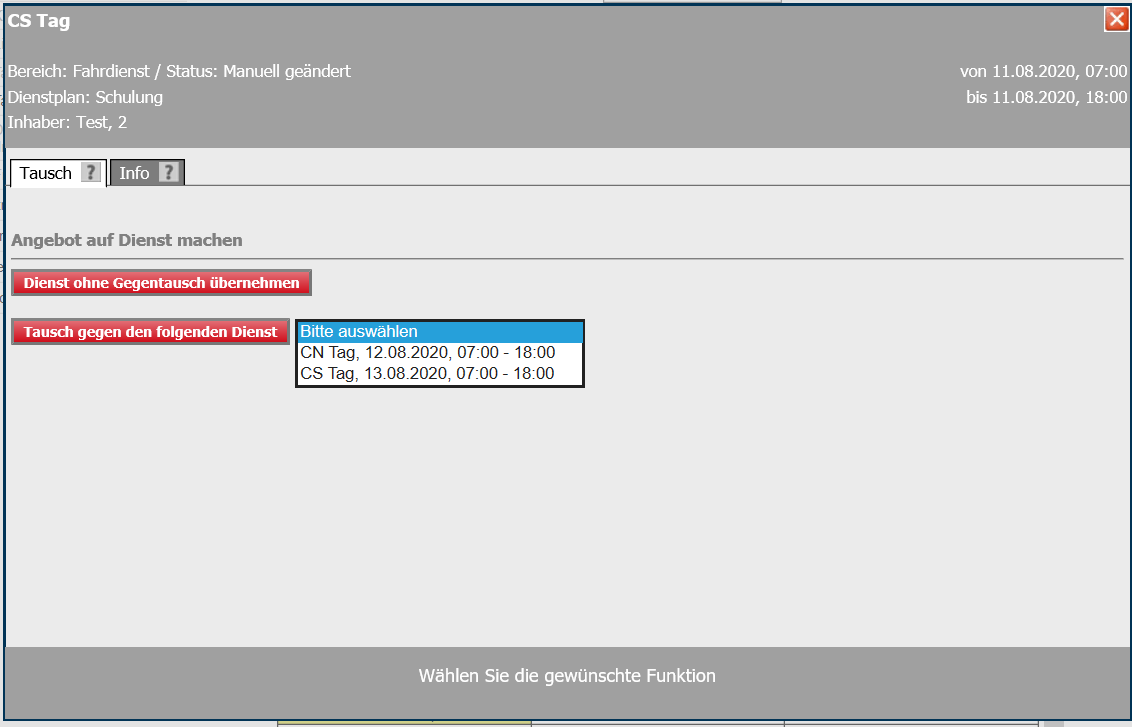 Den Dienst übernehmen, z.B. bei freien Diensten
Ein Tauschangebot initiieren.
Hierfür wählen Sie zunächst den gewünschten eigenen Dienst aus und betätigen dann die Schaltfläche „Tausch gegen eigenen Dienst“.
Seite 31
Kurzvorstellung BD-Online
20.08.2021
Das Tauschfenster – Fremden Dienst übernehmen
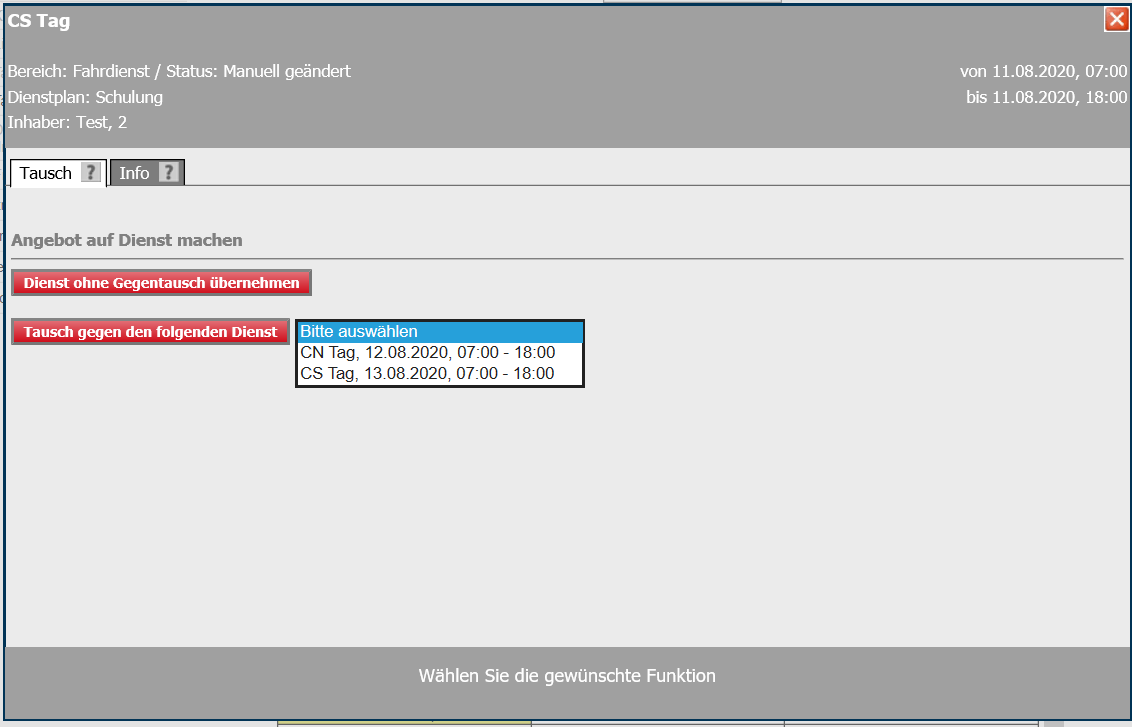 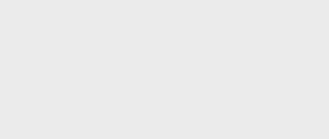 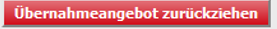 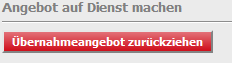 Hier können Sie das Angebot der Übernahme zurücknehmen, sofern vom Empfänger noch nicht bestätigt wurde
Seite 32
Kurzvorstellung BD-Online
20.08.2021
Dokumente und Online-Hilfe
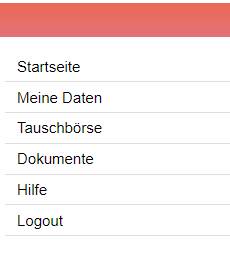 Hier finden Sie hilfreiche Dokumente
Unter der Hilfe finden Sie eine sehr ausführliche Anleitung zu Ihrer Rolle im System. 
Dort sind alle Funktionen ausführlich erklärt
Seite 33
Kurzvorstellung BD-Online
20.08.2021
Ihre Ansprechpartner
ÄBD Büro
Heike Müller, Thomas Wille
Mail:	aebd@kvberlin.de
Tel.: 	030/31003 - 267/268
Sprechzeiten:montags bis donnerstags: 
	08:30 - 12:00 Uhr            
	14:00 - 16:00 Uhr
     freitags: 
	08:30 - 14:00 Uhr
ÄBD Technik
Daniel Stelzer
Mail:	technik-aebd@kvberlin.de
Seite 34
Kurzvorstellung BD-Online
20.08.2021
20.08.2021